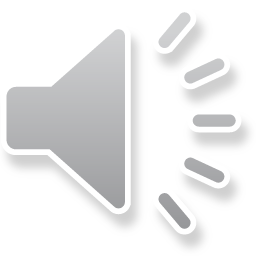 POWERPOINT
医疗医学工作PPT模板
Your content to play here, or through your copy, paste in this box, and select only the text. Your content to play here, or through your copy, paste in 
this box, and select only the text.
[Speaker Notes: 更多模板请关注：https://haosc.taobao.com]
第一章
年度工作概述
第二章
工作完成情况
目录
CONTENT
第三章
成功项目展示
第四章
工作存在不足
第五章
明年工作计划
年度工作概述
第一部分
添加小标题
添加小标题
添加小标题
添加小标题
添加小标题
添加小标题
单击此处添加标题
随着计算机技术的发展及印刷技术进步，平面设计在视觉感观领域的表现也越来越丰富，这真正的对今天的平面设计的。
随着计算机技术的发展及印刷技术进步，平面设计在视觉感观领域的表现也越来越丰富，这真正的对今天的平面设计的。
点击输入简要文字内容，文字内容需概括精炼，不用多余的文字修饰，言简意赅的说明分项内容。点击输入简要文字内容点击输入简要文字内容，文字内容需概括精炼，不用多余的文字修饰，言简意赅的说明分项内容。
单击此处添加标题
添加标题
添加标题
80
50
添加标题
20
点击添加标题
您的内容打在这里，或者通过复制您的文本后，在此框中选择粘贴，并选择只保留文字。您的内容打在这里，或者通过复制您的文本后。
单击此处添加标题
点击输入简要文字内容，文字内容需概括精炼文字内容……
点击输入简要文字内容，文字内容需概括精炼文字内容……
利润来源

在此输入详细文字介绍，在此输入详细文字介绍
点击输入简要文字内容，文字内容需概括精炼文字内容……
点击输入简要文字内容，文字内容需概括精炼文字内容……
在此录入上述图表的综合描述说明，在此录入上述图表的上述图表的综合描述说明入。在此录入上述图表的综合描述说明，在此录入上述图表的上述图表的综合描述说明入。在此录入上述图表的综合描述说明，在此录入上述图表的上述图表的综合描述说明入。
单击此处添加标题
在此输入您的文字标题
在此输入您的图表说明文字，在此输入您的图表说明文字，在此输入您的图表说明文字，在此输入您的图表说明文字
在此输入您的文字标题
在此输入您的图表说明文字，在此输入您的图表说明文字，在此输入您的图表说明文字，在此输入您的图表说明文字
在此输入您的文字标题
在此输入您的图表说明文字，在此输入您的图表说明文字，在此输入您的图表说明文字，在此输入您的图表说明文字
在此输入您的文字标题
在此输入您的图表说明文字，在此输入您的图表说明文字，在此输入您的图表说明文字，在此输入您的图表说明文字
单击此处添加标题
40%
50%
70%
90%
40%
在此输入您的标题
在此输入您的文字，在此输入您的文字，在此输入您的文字在此输入您的文字，在此输入您的文字
50%
在此输入您的标题
在此输入您的文字，在此输入您的文字，在此输入您的文字在此输入您的文字，在此输入您的文字
70%
在此输入您的标题
在此输入您的文字，在此输入您的文字，在此输入您的文字在此输入您的文字，在此输入您的文字
90%
在此输入您的标题
在此输入您的文字，在此输入您的文字，在此输入您的文字在此输入您的文字，在此输入您的文字
单击此处添加标题
在此输入您的标题
在此输入您的文字，在此输入您的文字，在此输入您的文字，在此输入您的文字在此输入您的文字，在此输入您的文字
在此输入您的标题
在此输入您的文字，在此输入您的文字，在此输入您的文字，在此输入您的文字在此输入您的文字，在此输入您的文字
在此输入您的标题
在此输入您的文字，在此输入您的文字，在此输入您的文字，在此输入您的文字在此输入您的文字，在此输入您的文字
在此输入您的标题
在此输入您的文字，在此输入您的文字，在此输入您的文字，在此输入您的文字在此输入您的文字，在此输入您的文字
工作完成情况
第二部分
添加小标题
添加小标题
添加小标题
添加小标题
添加小标题
添加小标题
单击此处添加标题
在此输入您的标题
在此输入您的文字，在此输入您的文字，在此输入您的文字在此输入您的文字，在此输入您的文字
在此输入您的标题
在此输入您的文字，在此输入您的文字，在此输入您的文字在此输入您的文字，在此输入您的文字
在此输入您的标题
在此输入您的文字，在此输入您的文字，在此输入您的文字在此输入您的文字，在此输入您的文字
在此输入您的标题
在此输入您的文字，在此输入您的文字，在此输入您的文字在此输入您的文字，在此输入您的文字
在此输入您的标题
在此输入您的文字，在此输入您的文字，在此输入您的文字在此输入您的文字，在此输入您的文字
单击此处添加标题
1
2
3
4
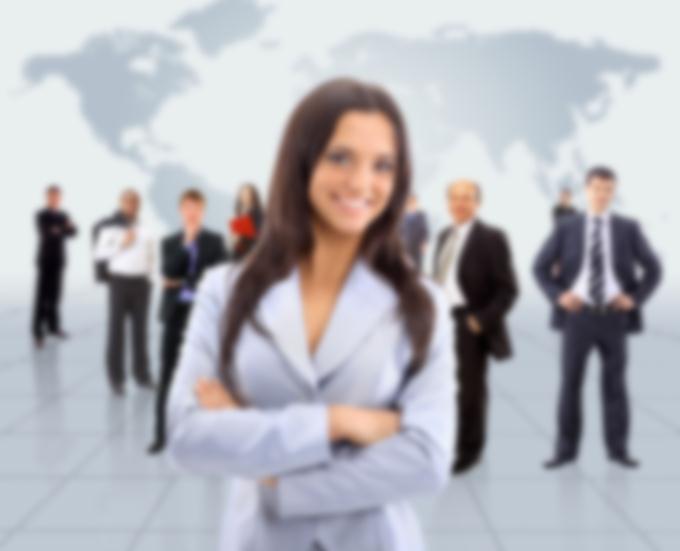 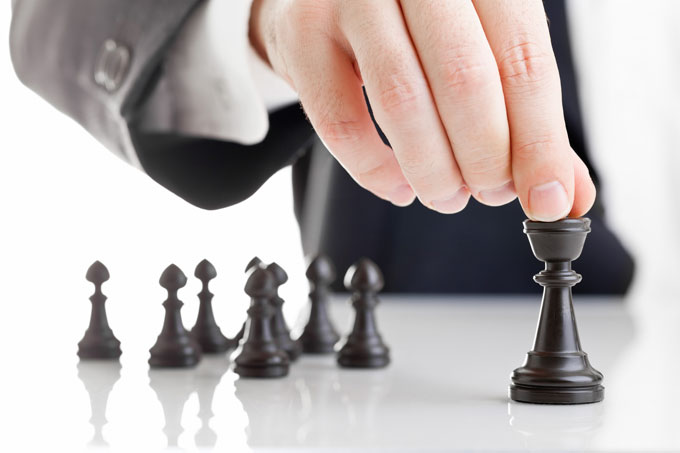 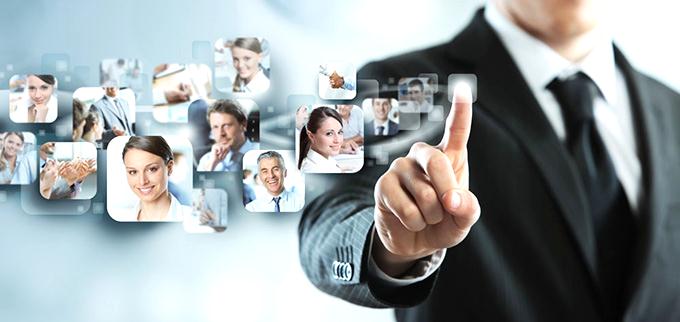 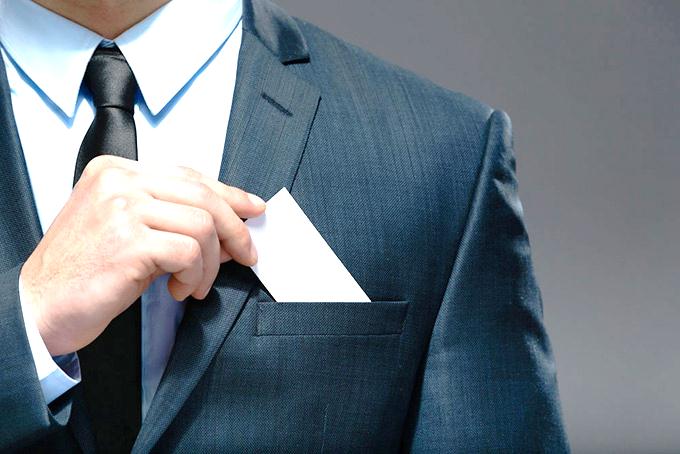 姓名：XXX
职位：人事部经理
姓名：XXX
职位：市场部经理
姓名：XXX
职位：销售部经理
姓名：XXX
职位：设计部总监
请在这里输入本职位日常工作和详细的文字介绍信息。
请在这里输入本职位日常工作和详细的文字介绍信息。
请在这里输入本职位日常工作和详细的文字介绍信息。
请在这里输入本职位日常工作和详细的文字介绍信息。
单击此处添加标题
点击输入标题文本
点击输入简要文字内容，文字内容需概括精炼，不用多余的文字修饰，言简意赅的说明分项内容。点击输入简要文字内容，文字内容需概括精炼，不用多余的文字修饰，言简意赅的说明分项内容。
工作总结
点击输入标题文本
点击输入简要文字内容，文字内容需概括精炼，不用多余的文字修饰，言简意赅的说明分项内容。点击输入简要文字内容，文字内容需概括精炼，不用多余的文字修饰，言简意赅的说明分项内容。
点击输入标题文本
点击输入简要文字内容，文字内容需概括精炼，不用多余的文字修饰，言简意赅的说明分项内容。点击输入简要文字内容，文字内容需概括精炼，不用多余的文字修饰，言简意赅的说明分项内容。
点击输入标题文本
点击输入简要文字内容，文字内容需概括精炼，不用多余的文字修饰，言简意赅的说明分项内容。点击输入简要文字内容，文字内容需概括精炼，不用多余的文字修饰，言简意赅的说明分项内容。
单击此处添加标题
此处添加标题内容
此处添加标题内容
点击输入简要文字内容，文字内容需概括精炼，不用多余的文字修饰，言简意赅的说明分项内容。
点击输入简要文字内容，文字内容需概括精炼，不用多余的文字修饰，言简意赅的说明分项内容。
此处添加标题内容
此处添加标题内容
点击输入简要文字内容，文字内容需概括精炼，不用多余的文字修饰，言简意赅的说明分项内容。
点击输入简要文字内容，文字内容需概括精炼，不用多余的文字修饰，言简意赅的说明分项内容。
单击此处添加标题
添加标题内容
01
点击输入简要文字内容，文字内容需概括精炼，不用多余的文字修饰，言简意赅的说明分项内容。点击输入简要文字内容，文字内容需概括精炼，不用多余的文字修饰……
添加标题内容
点击输入简要文字内容，文字内容需概括精炼，不用多余的文字修饰，言简意赅的说明分项内容。点击输入简要文字内容，文字内容需概括精炼，不用多余的文字修饰……
总体目标
添加标题内容
04
02
点击输入简要文字内容，文字内容需概括精炼，不用多余的文字修饰，言简意赅的说明分项内容。点击输入简要文字内容，文字内容需概括精炼，不用多余的文字修饰……
添加标题内容
03
点击输入简要文字内容，文字内容需概括精炼，不用多余的文字修饰，言简意赅的说明分项内容。点击输入简要文字内容，文字内容需概括精炼，不用多余的文字修饰……
单击此处添加标题
这里填写小标题
这里填写小标题
本套图表使用了主题色设置，可以更换您喜欢的颜色，大家可以联系作者。
本套图表使用了主题色设置，可以更换您喜欢的颜色，大家可以联系作者。
S
O
T
W
这里填写小标题
这里填写小标题
本套图表使用了主题色设置，可以更换您喜欢的颜色，大家可以联系作者。
本套图表使用了主题色设置，可以更换您喜欢的颜色，大家可以联系作者。
成功项目展示
第二部分
添加小标题
添加小标题
添加小标题
添加小标题
添加小标题
添加小标题
单击此处添加标题
添加标题
您的内容打在这里，或者通过复制您的文本
添加标题
在此录入上述图表的综合描述说明
在此录入上述图表的描述说明
您的内容打在这里，或者通过复制您的文本
添加标题
添加标题
单击此处添加标题
在此输入您的标题
在此输入您的文字，在此输入您的文字，在此输入您的文字在此输入您的文字，在此输入您的文字
在此输入您的标题
在此输入您的文字，在此输入您的文字，在此输入您的文字在此输入您的文字，在此输入您的文字
在此输入您的标题
在此输入您的文字，在此输入您的文字，在此输入您的文字在此输入您的文字，在此输入您的文字
在此输入您的标题
在此输入您的文字，在此输入您的文字，在此输入您的文字在此输入您的文字，在此输入您的文字
在此输入您的标题
在此输入您的文字，在此输入您的文字，在此输入您的文字在此输入您的文字，在此输入您的文字
单击此处添加标题
在此输入您的标题
在此输入您的文字，在此输入您的文字，在此输入您的文字在此输入您的文字，在此输入您的文字
在此输入您的标题
在此输入您的文字，在此输入您的文字，在此输入您的文字在此输入您的文字，在此输入您的文字
在此输入您的标题
在此输入您的文字，在此输入您的文字，在此输入您的文字在此输入您的文字，在此输入您的文字
在此输入您的标题
在此输入您的文字，在此输入您的文字，在此输入您的文字在此输入您的文字，在此输入您的文字
单击此处添加标题
在此输入您的标题
在此输入您的文字，在此输入您的文字，在此输入您的文字，在此输入您的文字，在此输入您的文字，在此输入您的文字，在此输入您的文字，在此输入您的文字，在此输入您的文字，在此输入您的文字，在此输入您的文字
在此输入您的文字，在此输入您的文字，在此输入您的文字，在此输入您的文字，在此输入您的文字，在此输入您的文字，在此输入您的文字
在此输入您的文字，在此输入您的文字，在此输入您的文字，在此输入您的文字，在此输入您的文字，在此输入您的文字，在此输入您的文字
在此输入您的文字，在此输入您的文字，在此输入您的文字，在此输入您的文字，在此输入您的文字，在此输入您的文字，在此输入您的文字
在此输入您的文字，在此输入您的文字，在此输入您的文字，在此输入您的文字，在此输入您的文字，在此输入您的文字，在此输入您的文字
在此输入您的文字，在此输入您的文字，在此输入您的文字，在此输入您的文字，在此输入您的文字，在此输入您的文字，在此输入您的文字
单击此处添加标题
设计的发展存在着一个时代价值观的问题，即什么是设计？为什么而设计？围绕这个问题，不同的时期就会形成不同的设计面貌。
设计的发展存在着一个时代价值观的问题，即什么是设计？为什么而设计？围绕这个问题，不同的时期就会形成不同的设计面貌。
工作存在不足
第四部分
添加小标题
添加小标题
添加小标题
添加小标题
添加小标题
添加小标题
单击此处添加标题
发展速度
我们坚持以客户为中心，快速响应客户需求持续为客户创造长期价值进而成就客户
有何成绩
我们坚持以客户为中心，快速响应客户需求持续为客户创造长期价值进而成就客户
荣誉称号
我们坚持以客户为中心，快速响应客户需求持续为客户创造长期价值进而成就客户
2009-2015
2016年
2017年
单击此处添加标题
求实、创新、团结
我们坚持以客户为中心，快速响应客户需求持续为客户创造长期价值进而成就客户
质量第一、诚信为本
我们坚持以客户为中心，快速响应客户需求持续为客户创造长期价值进而成就客户
企业精神
企业宗旨
企业
文化
科学管理、诚信经营
我们坚持以客户为中心，快速响应客户需求持续为客户创造长期价值进而成就客户
用户至上、用心服务
我们坚持以客户为中心，快速响应客户需求持续为客户创造长期价值进而成就客户
经营理念
服务理念
企业文化建设是现代企业发展的重要内容，是精神文明的重要体现，是企业得以长久发展的重要保障。
近年来，依托企业文化建设，提高员工的工作积极性，增强企业凝聚力，促进企业的管理、形象、服务和环境达到现代化企业的标准，使聊城腾达钢材有限公司在社会上的知名度有了很大的提升。
单击此处添加标题
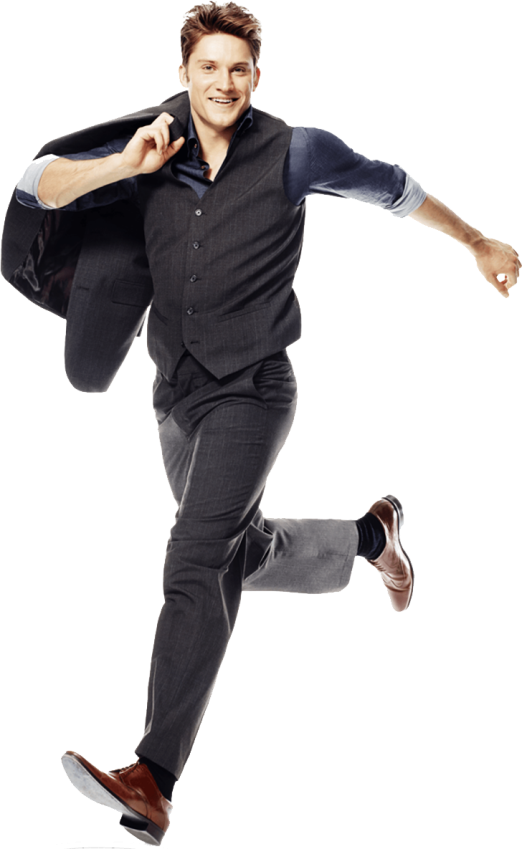 随着计算机技术的发展及印刷技术的进步，平面设计在视觉感观领域的表现和应用也越来越丰富。
随着计算机技术的发展及印刷技术的进步，平面设计在视觉感观领域的表现和应用也越来越丰富。
随着计算机技术的发展及印刷技术的进步，平面设计在视觉感观领域的表现和应用也越来越丰富。
随着计算机技术的发展及印刷技术的进步，平面设计在视觉感观领域的表现和应用也越来越丰富。
单击此处添加标题
PLEASE ENTER YOUR TOPIC HERE
为客户服务是我们存在的唯一理由，客户需求是我们发展的原动力。我们坚持以客户为中心，快速响应客户需求，持续为客户创造长期价值进而成就客户
7
6
5
4
3
2
1
850
1,580
80/20
17,850.00
0
JH
KL
OP
TG
HG
OP
IT
KJ
UH
PO
MN
KR
OL
HG
AD
FT
VB
VM
PLEASE ENTER
YOUR TOPIC HERE
PLEASE ENTER
YOUR TOPIC HERE
PLEASE ENTER
YOUR TOPIC HERE
PLEASE ENTER
YOUR TOPIC HERE
PLEASE ENTER
YOUR TOPIC HERE
单击此处添加标题
STRENGHTS（优势）
作为国家机关，拥有公众的信任；顾客对邮政服务的高度新近感与信任感；拥有全国范围的物流网；具有众多的人力资源；具有创造邮政 / 金融的可能性
WEAKNESSES（劣势）
上门取件相关人力及车辆不足；市场有物流专家不足；组织、预算、费用等方面的灵活性不足；包裹破损的可能性很大；追踪查询服务不够完善
OPPORTUNITIES（机会）
随着电子商务的普及，对寄件需求增加（年平均增加38%）；能够确保应对市场开放的事业自由度；物流及IT等关键技术的飞跃性的发展
THREATSS（风险）
通信技术发展后，对邮政的需求可能减少；现在宅送企业的设备挨次及代理增多；WTO邮政服务市场开放的压力；国外宅送企业进入国内市场
单击此处添加标题
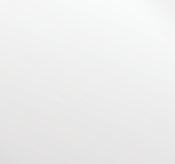 随着计算机技术的发展及印刷技术进步，平面设计在视觉感观领域的平面设表现也越来越丰富，这对今天的平面设计都提出了空前挑战，平面设计设计为平面设计者提供了更为广阔的发展窨。从技术上讲平面设计更重要。
明年工作计划
第五部分
添加小标题
添加小标题
添加小标题
添加小标题
添加小标题
添加小标题
单击此处添加标题
在此输入您的标题
在此输入您的文字，在此输入您的文字，在此输入您的文字在此输入您的文字，在此输入您的文字
在此输入您的标题
在此输入您的文字，在此输入您的文字，在此输入您的文字在此输入您的文字，在此输入您的文字
在此输入您的标题
在此输入您的文字，在此输入您的文字，在此输入您的文字在此输入您的文字，在此输入您的文字
在此输入您的标题
在此输入您的文字，在此输入您的文字，在此输入您的文字在此输入您的文字，在此输入您的文字
单击此处添加标题
在此输入您的标题
在此输入文字或图片，在此输入文字或图片，在此输入文字或图片，在此输入文字或图片
在此输入您的标题
在此输入文字或图片，在此输入文字或图片，在此输入文字或图片，在此输入文字或图片
在此输入您的标题
在此输入文字或图片，在此输入文字或图片，在此输入文字或图片，在此输入文字或图片
在此输入您的标题
在此输入文字或图片，在此输入文字或图片，在此输入文字或图片，在此输入文字或图片
在此输入您的标题
在此输入文字或图片，在此输入文字或图片，在此输入文字或图片，在此输入文字或图片
在此输入您的标题
在此输入文字或图片，在此输入文字或图片，在此输入文字或图片，在此输入文字或图片
1月
2月
3月
4月
5月
6月
7月
8月
9月
10月
11月
12月
在此输入您的标题
在此输入文字或图片，在此输入文字或图片，在此输入文字或图片，在此输入文字或图片
在此输入您的标题
在此输入文字或图片，在此输入文字或图片，在此输入文字或图片，在此输入文字或图片
在此输入您的标题
在此输入文字或图片，在此输入文字或图片，在此输入文字或图片，在此输入文字或图片
在此输入您的标题
在此输入文字或图片，在此输入文字或图片，在此输入文字或图片，在此输入文字或图片
在此输入您的标题
在此输入文字或图片，在此输入文字或图片，在此输入文字或图片，在此输入文字或图片
在此输入您的标题
在此输入文字或图片，在此输入文字或图片，在此输入文字或图片，在此输入文字或图片
单击此处添加标题
随着计算机技术的发展及印刷技术进步，平面设计在视觉感观领域的表现也越来越丰富，这真正的对今天的平面设计的。
随着计算机技术的发展及印刷技术进步，平面设计在视觉感观领域的表现也越来越丰富，这真正的对今天的平面设计的。
随着计算机技术的发展及印刷技术进步，平面设计在视觉感观领域的表现也越来越丰富，这真正的对今天的平面设计的。
随着计算机技术的发展及印刷技术进步，平面设计在视觉感观领域的表现也越来越丰富，这真正的对今天的平面设计的。
单击此处添加标题
客观性问题
强调调研活动必须运用科学的方法，符合科学的要求，以求市场分析活动中的各种偏差极小化，保证所获信息的真实性。

系统性问题
市场分析是一个计划严密的系统过程，应该按照预定的计划和要求去收集、分析和解释有关资料。

资料和信息
市场分析应向决策者提供信息，而非资料。资料是通过营销调研活动所收集到的各种未经处理的事实和数据，它们是形成信息的原料。信息是通过对资料的分析而获得的认识和结论，是对资料进行处理和加工后的产物。

决策导向
市场分析是为决策服务的管理工具。
单击此处添加标题
随着计算机技术的发展及印刷技术的进步，平面设计在视觉感观领域的表现和应用也越来越丰富。
01
06
02
随着计算机技术的发展及印刷技术的进步，平面设计在视觉感观领域的表现和应用也越来越丰富。
随着计算机技术的发展及印刷技术的进步，平面设计在视觉感观领域的表现和应用也越来越丰富。
03
05
04
随着计算机技术的发展及印刷技术的进步，平面设计在视觉感观领域的表现和应用也越来越丰富。
随着计算机技术的发展及印刷技术的进步，平面设计在视觉感观领域的表现和应用也越来越丰富。
随着计算机技术的发展及印刷技术的进步，平面设计在视觉感观领域的表现和应用也越来越丰富。
单击此处添加标题
100
100
90
90
80
80
70
70
100%
100%
60
60
50
50
90%
90%
40
40
80%
80%
30
30
70%
70%
70%
70%
70%
70%
20
20
10
10
0
0
50%
50%
40%
40%
名称
名称
名称
名称
名称
名称
名称
名称
在此输入图表的说明文字在此输入图表的说明文字在此输入图表的说明文字在此输入图表的说明文字在此输入图表的说明文字在此输入图表的说明文字在此输入图表的说明文字
在此输入图表的说明文字在此输入图表的说明文字在此输入图表的说明文字在此输入图表的说明文字在此输入图表的说明文字在此输入图表的说明文字在此输入图表的说明文字
POWERPOINT
感谢您的耐心观看
Your content to play here, or through your copy, paste in this box, and select only the text. Your content to play here, or through your copy, paste in 
this box, and select only the text.